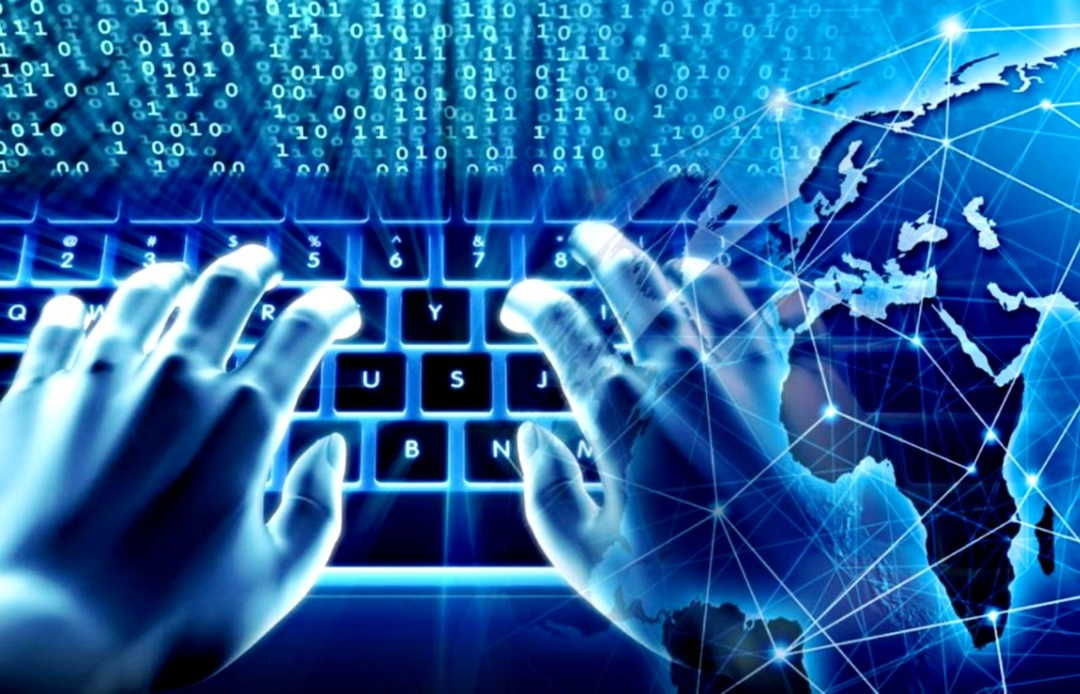 Цифровая среда: её возможности и риски
newUROKI.net
В современном мире мы живем в тесной связи с цифровыми технологиями. Цифровая среда стала неотъемлемой частью нашей жизни, предлагая множество возможностей, но также тая в себе определенные риски.
Презентация для урока ОБЗР в 9 классе по теме: «Цифровая среда - ее возможности и риски. Общие принципы безопасности в цифровой среде»
«Новые УРОКИ» newUROKI.net
Всё для учителя – всё бесплатно!
newUROKI.net
Понятие и характеристики цифровой среды
Понятие
Характеристики
Цифровая среда - это совокупность компьютерных систем, сетей и цифровых технологий, которые взаимодействуют друг с другом и с людьми, создавая виртуальное пространство для общения, работы, обучения и развлечений.
Она характеризуется высокой скоростью распространения информации, доступностью и разнообразием ресурсов, а также глобальным характером. Цифровая среда постоянно развивается и меняется, что делает ее динамичной и сложной средой.
newUROKI.net
Положительные возможности цифровой среды
Образование
Общение
Работа
Онлайн-курсы, доступ к информации, виртуальные библиотеки, видеоуроки.
Социальные сети, видеозвонки, чаты, онлайн-игры, общение с людьми из разных стран.
Удаленная работа, фриланс, доступ к глобальному рынку труда, онлайн-платформы для поиска работы.
Творчество
Онлайн-инструменты для дизайна, музыки, видеомонтажа, блоги, платформы для публикации.
newUROKI.net
Информационные и компьютерные угрозы
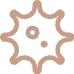 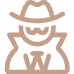 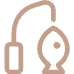 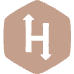 Вирусы
Шпионские программы
Фишинг
Хакеры
Программы, которые могут повредить файлы, украсть информацию, или нарушить работу компьютера.
Мошеннические письма, которые выглядят как официальные, но на самом деле предназначены для получения паролей и других личных данных.
Люди, которые пытаются взломать компьютерные системы для получения доступа к информации или для нанесения вреда.
Программы, которые собирают информацию о пользователе без его ведома и передают ее третьим лицам.
newUROKI.net
Риски использования интернета
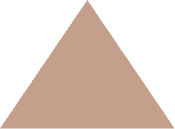 Кибербуллинг
1
Преследование, угрозы, оскорбления в сети.
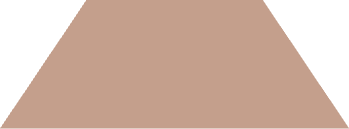 Зависимость
2
Чрезмерное использование интернета, игнорирование реальной жизни.
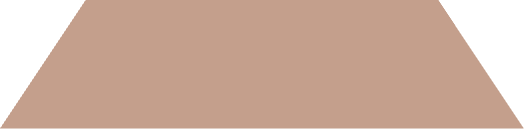 Мошенничество
3
Потеря денег, личных данных из-за мошеннических действий.
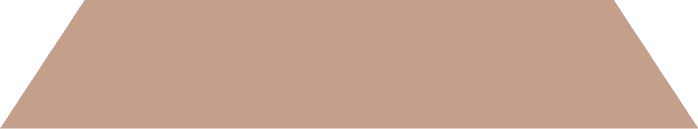 Незаконная деятельность
4
Распространение нелегального контента, участие в криминальной деятельности.
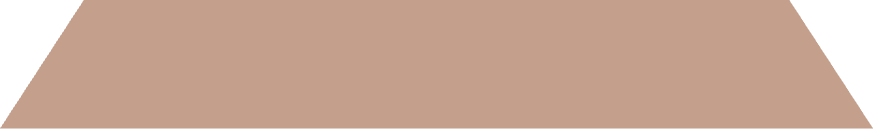 Угроза конфиденциальности
5
Слежка, нарушение частной жизни, кража личных данных.
newUROKI.net
Принципы безопасного поведения в цифровой среде
Сильные пароли
1
Используйте комбинацию букв, цифр и символов.
Защита личных данных
2
Не делитесь своей личной информацией с незнакомцами.
Антивирусные программы
3
Используйте антивирусные программы для защиты компьютера от вирусов.
Осторожность с файлами и ссылками
4
Не открывайте файлы или переходите по ссылкам от неизвестных источников.
Безопасные интернет-соединения
5
Используйте VPN или HTTPS для шифрования данных при подключении к интернету.
newUROKI.net
Практическая безопасность в личном цифровом пространстве
1
2
3
Обновления
Проверки
Осторожность
Регулярно обновляйте программное обеспечение.
Проверяйте настройки конфиденциальности в социальных сетях.
Будьте внимательны к своим онлайн-действиям.
4
Информация
Обучайтесь принципам кибербезопасности.